Special Topics in Educational Data Mining
HUDK5199Spring term, 2013
April 15, 2013
Today’s Class
Clustering
Clustering
A type of Structure Discovery algorithm
Clustering
You have a large number of data points
You want to find what structure there is among the data points

You don’t know anything a priori about the structure 

Clustering tries to find data points that “group together”
Related Topic
Factor Analysis

Not the same as clustering
Factor analysis finds how data features/variables/items group together
Clustering finds how data points group together

In many cases, one problem can be transformed into the other
But conceptually still not the same thing
Clustering
What types of questions could you study with clustering?
Trivial Example
Let’s say your data has two variables
Pknow
Time

Clustering works for (and is effective in) large feature spaces
+3





0





-3
time
0							1
pknow
k-Means
+3





0





-3
time
0							1
pknow
Not the only clustering algorithm
Just the simplest
How did we get these clusters?
First we decided how many clusters we wanted, 5
How did we do that? More on this in a minute

We picked starting values for the “centroids” of the clusters…
Usually chosen randomly
How did we get these clusters?
First we decided how many clusters we wanted, 5
How did we do that? More on this in a minute

We picked starting values for the “centroids” of the clusters…

For instance…
+3





0





-3
time
0							1
pknow
Then…
We classify every point as to which centroid it’s closest to
This defines the clusters
This creates  a “voronoi diagram”
+3





0





-3
time
0							1
pknow
Then…
We re-fit the centroids as the center of the points in the cluster
+3





0





-3
time
0							1
pknow
Then…
Repeat until the centroids stop moving
+3





0





-3
time
0							1
pknow
+3





0





-3
time
0							1
pknow
+3





0





-3
time
0							1
pknow
+3





0





-3
time
0							1
pknow
+3





0





-3
time
0							1
pknow
Questions? Comments?
What if we start with these points?
+3





0





-3
time
0							1
pknow
+3





0





-3
time
0							1
pknow
What happens?
What happens if your starting points are in strange places?

Not trivial to avoid, considering the full span of possible data distributions
What happens?
What happens if your starting points are in strange places?

Not trivial to avoid, considering the full span of possible data distributions

There is some work on addressing this problem
One Solution
Run several times, involving different starting points

cf. Conati & Amershi (2009)
Questions? Comments?
How many clusters should you have?
Can you use goodness of fit metrics?
Mean Squared Deviation(also called Distortion)
MSD = 
Take each point P
Find the center of P’s cluster C
Find the distance D from C to P
Square D to get D’

Sum all D’ to get MSD
Any problems with MSD?
Any problems with MSD?
More clusters almost always leads to smaller MSD
Distance to nearest cluster center should always be smaller with more clusters
Questions? Comments?
What about cross-validation?
Will that fix the problem?
What about cross-validation?
Not necessarily

This is a different problem than prediction modeling
You’re not trying to predict specific values
You’re determining whether any center is close to a given point

More clusters cover the space more thoroughly

So MSD will often be smaller with more clusters, even if you cross-validate
An Example
14 centers, ill-chosen (you might get this by conducting cross-validation with too many centers)

2 centers, well-chosen (you might get this by conducting cross-validation with not enough centers)
+3





0





-3
time
0							1
pknow
+3





0





-3
time
0							1
pknow
An Example
The ill-chosen 14 centers will achieve a better MSD than the well-chosen 2 centers
Solution
Penalize models with more clusters, according to how much extra fit would be expected from the additional clusters
Solution
Penalize models with more clusters, according to how much extra fit would be expected from the additional clusters

What comes to mind?
Solution
Penalize models with more clusters, according to how much extra fit would be expected from the additional clusters

Our old friend the Bayesian Information Criterion
Not just the same as cross-validation for this problem!
Bayesian Information Criterion
Assess how much fit would be spuriously expected from a random N parameters
Assess how much fit you actually had

Finds the difference
Bayesian Information Criterion(Raftery, 1995)
Much harder math for this case than for simple linear or logistic equations…
So how many clusters?
Try several values of k

Find “best-fitting” set of clusters for each value of k

Choose k with best value of BiC
Questions? Comments?
Let’s do a set of hands-on exercises
Apply k-means using the following points and centroids

I need ten volunteers!
+3





0





-3
time
0							1
pknow
+3





0





-3
time
0							1
pknow
+3





0





-3
time
0							1
pknow
+3





0





-3
time
0							1
pknow
+3





0





-3
time
0							1
pknow
+3





0





-3
time
0							1
pknow
+3





0





-3
time
0							1
pknow
+3





0





-3
time
0							1
pknow
+3





0





-3
time
0							1
pknow
+3





0





-3
time
0							1
pknow
Comments? Questions?
Other cluster algorithms
Gaussian Mixture Models

Can do fun things like
Overlapping clusters
Assigning points to no clusters
Gaussian Mixture Models
A centroid and a radius

Fit with the same approach(some subtleties on process for selecting radius)
+3





0





-3
time
0							1
pknow
Nifty Subtlety
GMM still assigns every point to a cluster, but has a threshold on what’s really considered “in the cluster”

Used during model calculation
Mathematically in red cluster, but outside threshold
+3





0





-3
time
0							1
pknow
Can you select appropriate Gaussian Mixture Models?
I need 11 volunteers!
5 centroids
+3





0





-3
time
0							1
pknow
5 centroids
+3





0





-3
time
0							1
pknow
5 centroids
+3





0





-3
time
0							1
pknow
5 centroids
+3





0





-3
time
0							1
pknow
3 centroids
+3





0





-3
time
0							1
pknow
4 centroids
+3





0





-3
time
0							1
pknow
4 centroids
+3





0





-3
time
0							1
pknow
4 centroids
+3





0





-3
time
0							1
pknow
4 centroids
+3





0





-3
time
0							1
pknow
5 centroids
+3





0





-3
time
0							1
pknow
1 centroid
+3





0





-3
time
0							1
pknow
Questions? Comments?
Assessment
Can assess with same approaches as before

Plus
Likelihood
(more commonly, log likelihood)

The probability of the data occurring, given the model

Assesses each point’s probability, given the set of clusters, adds it all together
For instance…
Very unlikely point
+3





0





-3
Likely points
Less likely points
time
0							1
pknow
Disadvantages of GMMs
Much slower to create
Can be overkill for many problems
Questions? Comments?
Advanced Clustering
Spectral Clustering
Spectral Clustering
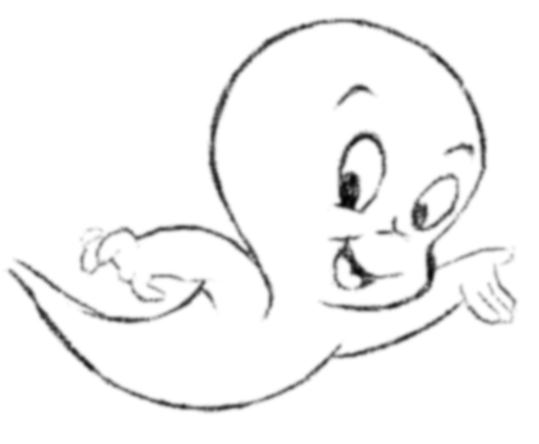 +3





0





-3
time
0							1
pknow
Spectral Clustering
Conducts dimensionality reduction and then clustering 
Like support vector machiens
Mathematically equivalent to K-means clustering on a non-linear dimension-reduced space
Hierarchical Clustering
Clusters can contain sub-clusters







Image from Perera et al. (2009)
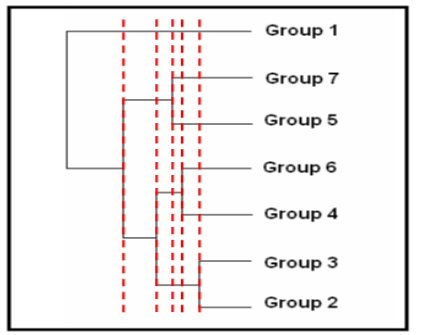 Hierarchical Agglommerative Clustering (HAC)
Each data point starts as its own cluster
Two clusters are combined if the resulting fit is better
Continue until no more clusters can be combined
Hierarchical Agglommerative Clustering (HAC)
What are the advantages of this method relative to traditional clustering?

In what applications might it make more sense?
Applications of Clustering
Bowers (2010)
Looked at student grades from kindergarten through high school

Used HAC clustering to group students

Found that there was a distinct group of students who did well until third or fourth grade and then started doing much poorer
These students were more likely to drop out of high school than students who did poorly from the start!
Conati & Amershi (2009)
Split students by their behaviors in an exploratory learning environment, then looked at learning outcomes

Students with lower learning – 2 groups
Students with better learning – 1 group
Conati & Amershi (2009)
Students with lower learning (both groups) tended to move through the environment faster, and did not pause to reflect after moves
Failure to Self-Explain
Conati & Amershi (2009)
The two groups of students with lower learning differed in other aspects 
Amount of pause after back-tracking
Degree to which students adjusted graph

But this (apparently) did not affect learning
Beal, Qu, & Lee (2006)
Clustered students by their behaviors in an intelligent tutor
Interestingly…(at minimum to me)
One of the clusters was essentially Gaming the System
Conati & AmershiBeal, Qu, & Lee
These findings establish that gaming the system and failure to self-explain (shallow learning strategies) are
Widely occurring
Easily distinguishable from other behavior
Cluster Analysis
In these two cases, the phenomena were already known

But it’s quite possible that this was a faster route to discovering them within a specific learning environment than traditional approaches such as field observation

It was certainly a fast route to having a model of them within the specific context
Faster than prediction modeling, which needs labels
Important point…
If you cluster in a well-known domain, you are likely to obtain well-known findings
Because of this…
Clustering is relatively popular

But somewhat prone to uninteresting papers in education research
Where usually a lot is already known

So be thoughtful…
Questions? Comments?
Asgn. 8
Solutions…
Asgn. 9
Questions?
Comments?
Next Class
Wednesday, April 17

Association Rule Mining

Readings
Witten, I.H., Frank, E. (2011) Data Mining: Practical Machine Learning Tools and Techniques. Ch. 4.5
Merceron, A., Yacef, K. (2008) Interestingness Measures for Association Rules in Educational Data. Proceedings of the 1st International Conference on Educational Data Mining, 57-66.
Assignments Due: None
The End